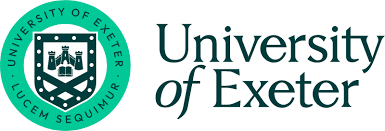 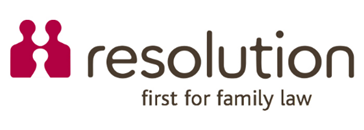 Modern Families: 
Learning the legal consequences of different family forms

Lesson 1: Formalising Relationships
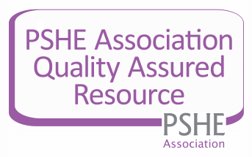 [Speaker Notes: This is the first of two lessons, ‘Modern Families’. Lesson 1 introduces pupils to three couples in different relationship forms. In considering these couples, pupils will learn about the key regulations on formalising relationships. In particular, they will learn about the ‘common law marriage myth’ - the mistaken belief that unmarried couples who live together for some time have a ‘common law marriage’ which gives them the same legal rights as married couples. In lesson 2 pupils consider the rights and protections provided within legally recognised marriages and civil partnerships compared to other relationships such as cohabitation or non-qualifying ceremonies. 

The legal position of the different family forms considered is correct as of 26.10.22.]
TEACHER slide- preparing  to  teach
Preparing to teach and using these slides:
The slides headed ‘teacher slides’ assist the teacher in setting up and running the lesson. 
Slide 8 onwards are for the pupil facing lesson. 
Please read the Lesson Plan 1 Teacher Guidance for ‘Modern Families’ before teaching. 
Have slides in presenter mode – notes are available under each slide to aid teaching.
Support:       and extension:       activities are suggested where appropriate (icons on bottom right corner of slides).
Resources:
 Sticky notes.
 An ‘ask-it-basket’/ question box for pupils to ask questions confidentially.
Handout for ‘Quick fire quiz’ if using.
Save for the above, no additional teaching resources are needed to teach this lesson.
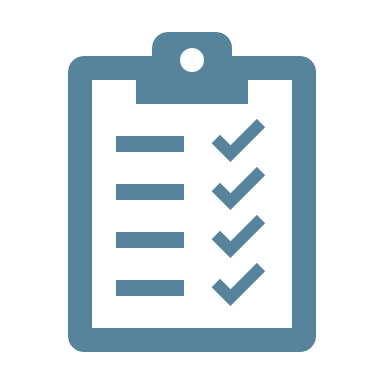 Timing:
The lesson is designed to be taught over 
    55 minutes.
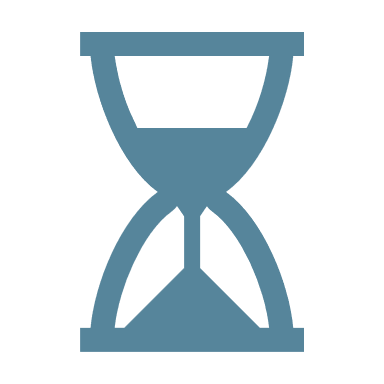 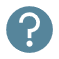 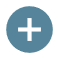 [Speaker Notes: This two-part lesson plan has been devised for Key Stage 4 and Key Stage 5 pupils. This teaching is aimed at PSHE teaching. 

This slide gives an overview of the lesson. It should be read in conjunction with the Teacher Guidance for ‘Modern Families’ Lesson 1. Teachers are reminded to review and address any questions submitted in the anonymous ask-it-basket’/ question box, to ensure they are answering all pupils’ questions.]
TEACHER slide- DFE GUIDANCE
This two-part lesson plan for Key Stage 4 and Key Stage 5 PSHE aims: 
in lesson 1 to help pupils learn ‘the characteristics and benefits of strong, positive relationships, including mutual support, trust, respect and equality’ (Programme of Study 2020-2021 KS4, R1).
in lessons 1 and 2, to help pupils learn about ‘the importance of stable, committed relationships, including the rights and protections provided within legally recognised marriages and civil partnerships and the legal status of other long-term relationships’ (Programme of Study 2020-2021 KS4, R4 – see also KS5, R1-3).
DfE Guidance on RSE states that RSE teaching should:
equip pupils with ‘knowledge that will enable them to make informed decisions about their… relationships’ (para. 1).
be based on knowledge of pupils and their circumstances… [with] no stigmatisation of children based on their home circumstances (para. 59). 
teach pupils what marriage is, including their legal status e.g. that marriage carries legal rights and protections not available to couples who are cohabiting or who have married, for example, in an unregistered religious ceremony (para. 81).
[Speaker Notes: This two-part lesson plan for Key Stage 4 and Key Stage 5 PSHE aims to meet the requirements of The Programme of Study for PSHE Education 2020-2021 for Key Stage 4 and Key Stage 5. 

At Key Stage 4, pupils should learn ‘about the importance of stable, committed relationships, including the rights and protections provided within legally recognised marriages and civil partnerships and the legal status of other long-term relationships’ (R4). 

At Key Stage 5 pupils should learn: 
R1. how to articulate their relationship values and to apply them in different types of relationships.
R2. to recognise and challenge prejudice and discrimination and understand rights and responsibilities with regard to inclusion. 
R3. to recognise, respect and, if appropriate, challenge the ways different faith or cultural views influence relationships.

The primary purpose of the lessons is to equip pupils with knowledge that will enable them to make informed decisions about their relationships in the future by helping pupils to understand the key legal rights of different family forms see DfE Guidance on RSE (paras. 1 and 81).]
TEACHER SLIDE –  the law on marriage Formation
The principles governing current marriage law date from 1836. It tightly regulates how and where weddings can take place.  This differs depending on the type of wedding.  At present, couples have to make a choice between a religious or a civil wedding, with no option for a wedding reflecting other beliefs. 
Couples having an Anglican wedding can give notice to the church; all other couples must give notice at the register office. 
Until June 2021, couples could not marry or hold a civil partnership ceremony outdoors. Now civil weddings and civil partnerships can be held outdoors provided the venue is licensed.
If a couple do not comply with the legal requirements, which may happen with some religious ceremonies, their marriage may not be legally recognised. This means the parties have no legal status or protection. People often only discover their lack of legal status at the time of relationship breakdown.
[Speaker Notes: The current law closely regulates matters such as notice requirements, venue and content of marriage and civil partnership ceremonies. If couples fail to comply with the regulations, then the relationship will not be legally binding. The current law is viewed by many as archaic and too prescriptive.

The Law Commission, the independent body that conducts research and consultations to make recommendations, issued a report on 19th July 2022. The  report concluded that the current system of weddings law is too complicated and restrictive. Currently, couples must choose between a civil wedding and a religious wedding. Religious weddings are further divided by the law into different types: Anglican, Jewish, Quaker, and any other religious group. Each of these categories are subject to different sets of rules. The law also restricts how couples are permitted to celebrate their weddings so that many couples are unable to hold a ceremony that is meaningful to them.

The Law Commission makes two key recommendations:

1. There should be a universal set of rules for all weddings.
2. Regulation of weddings should be based on the person who ‘officiates’ the ceremony, rather than on the building in which the wedding can take place.

If these changes are adopted, the Law Commission argues that this would simplify the process, give couples greater flexibility over the form their wedding ceremonies will take and help ensure that fewer weddings conducted according to religious rites result in a marriage that the law does not recognise at all.

It is important to note that these are only recommendations. The current law will continue unless and until Parliament passes or amends an Act to change the law.

Additionally, the rules about outdoor ceremonies were relaxed in June 2021, initially in response to the Covid pandemic, but the changes were made permanent in March 2022. Now civil weddings and civil partnerships can be held outdoors provided the venue is licensed. The changes in the rules do not apply to religious weddings.

For further information see: https://www.nuffieldfoundation.org/wp-content/uploads/2020/11/when_is_a_wedding_not_a_marriage_-_exploring_non-legally_binding_ceremonies_-_final_report.pdf.]
TEACHER SLIDE –  non-Qualifying ceremonies
Myth:  A religious-only wedding, e.g. an Islamic nikah, will give the couple rights if one person dies or the couple separate.
In fact: If a couple has a religious-only ceremony in England and Wales this is not legally binding.  It is sometimes referred to as a ‘non-qualifying ceremony’.  The couple do not have any automatic rights against each other on separation or death, unlike a couple in a valid marriage. The law treats couples who had a non-qualifying ceremony in England and Wales as if they were cohabitants. This can lead to significant inequalities between the couple on separation, with women often most disadvantaged because they may have reduced their hours or stopped working when they became parents. This is a particular problem in the Muslim community where one or both parties may enter a nikah (the religious ceremony) without knowing that it is not a legal marriage. But any religious-only ceremony may result in a non-qualifying ceremony. Similarly, ceremonies led by Humanist or independent celebrants have no legal recognition under the current law.
[Speaker Notes: This slide sets out the legal consequences of a non-qualifying ceremony. Whilst this is an issue particularly in the Muslim community in England and Wales where couples may have a nikah not realising that this does not constitute a legal marriage, it is important to note that the term ‘non-qualifying ceremony’ applies to any ceremony that does not constitute a legal marriage.

In lesson 1, pupils will consider the requirements for forming a relationship that would be considered to be legally binding in England and Wales. In lesson 2, pupils consider the legal rights of couples, including on death or separation depending on their family form. 

For further information on religious only marriages see: https://researchbriefings.files.parliament.uk/documents/CBP-8747/CBP-8747.pdf.]
TEACHER SLIDE –  the common law marriage Myth
Myth: After a certain period together/if you have a child together, cohabiting couples have the same rights as married couples: the 'common law marriage myth'. 
In fact: unlike married or  civil partners,  cohabiting partners are not entitled to claim financial support from their former partner for themselves if they separate (although both parents must financially support their children).  
Cohabitation is the fastest growing family form in England. However, many cohabitants do not realise that they do not have the same legal rights as married couples or civil partners. Parents must financially support children, but not each other. Rights to the couple’s home are based on property law which, unlike family law, does not take into account contributions towards the family life leaving many ‘stay at home’ or part-time working mothers financially disadvantaged. In 2018, research by the University of Exeter showed that 47% believed that cohabiting couples form a ‘common law marriage’ when this is not the case, the so-called ‘common law marriage myth’.
[Speaker Notes: In lesson 2, pupils will consider the legal differences between marriage/civil partnership and cohabitation on death or separation. To set this up, in lesson 1 pupils will consider the ‘common law marriage myth’, that is, the mistaken belief that unmarried couples who live together for some time have a ‘common law marriage’ which gives them the same legal rights as married couples.

For further details see: https://researchandinnovation.co.uk/1981-2/.]
TEACHER SLIDE – LESSON OUTLINE AND TIMINGS
[Speaker Notes: The above outlines the suggested timing for the lesson’s activities.  

The timings given are the minimum time required to deliver the activities. If some activities are generating lots of discussion and you feel students are making good progress towards achieving the learning outcomes, you may wish to spend longer on some activities and extend the lesson plans across multiple lessons.]
GROUND RULES
We will:
keep anything that others say confidential
talk about ‘someone I know…’ rather than using a person’s name
comment on what is said, not who has said it
have the right to pass
ensure that comments or views expressed are respectful of different family forms, cultures and beliefs
seek help in school/encourage friends to seek help if needed.
We will not:
disclose personal information about ourselves or others
judge others 
put anyone on the spot
ask personal questions or try to embarrass someone.
[Speaker Notes: Pupils will be discussing different family forms which has the potential to be distressing for some (if, for example, their parents have separated, or home life is difficult). Teachers should refer to the Handling complex issues safely in the PSHE Classroom guide before teaching. It is important that ground rules are established to minimise the potential for distress to any pupil. If a teacher already has established ‘class ground rules’ then these can be substituted. Pupils can also be asked to add to the ground rules as appropriate. 

Teachers should also:

have an ‘ask-it-basket’/ question box for pupils to ask questions confidentially
review and address any questions submitted in the anonymous ‘ask-it-basket’/ question box
work within the school’s policies on safeguarding and confidentiality
link PSHE education into the whole school approach to support pupil wellbeing 
make pupils aware of sources of support, both inside and outside the school
explain to pupils that while confidentiality is important, if something is said or a behaviour causes concern, teachers may speak to another member of staff
ensure that language used is always inclusive.]
MODERN FAMILIES – LESSON 1
Learning Objectives 
To learn about the validity of, and the laws and regulations around, marriages and civil ceremonies in England and Wales.
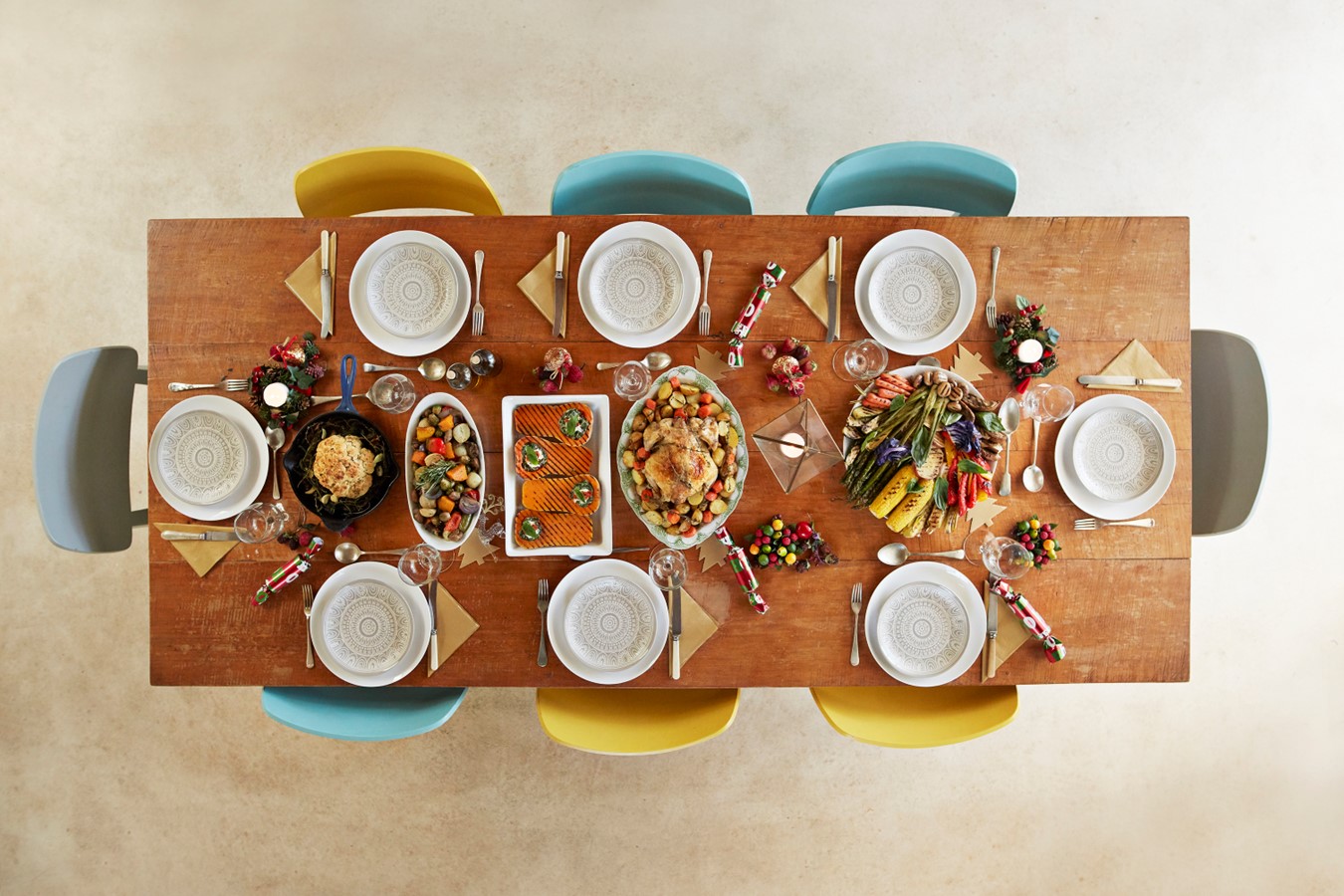 [Speaker Notes: Explain that today’s lesson will explore the key regulations on formalising relationships and some common misconceptions around when a marriage ceremony will be legally binding.

Learning Objectives:
Run through the learning objectives:
To learn about the validity of, and the laws and regulations around, marriages and civil ceremonies in England and Wales.]
MODERN FAMILIES – LESSON 1
Learning Outcomes - Pupils will be able to:
Explain some of the key features of how the formation of legally binding relationships is regulated in England and Wales.
Identify when a religious ceremony may give rise to a legally binding marriage and when it may be considered a ‘non-qualifying ceremony’. 
Analyse and challenge misconceptions regarding the common law marriage myth.
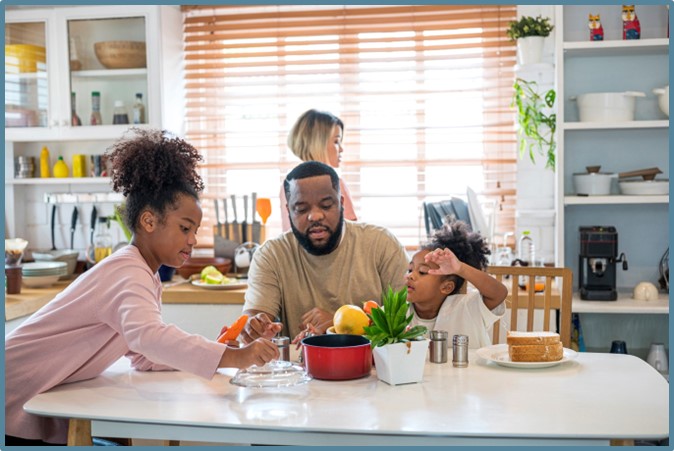 [Speaker Notes: Run through the Learning Outcomes - After the lesson pupils will be able to:
Explain some of the key features of how the formation of legally binding relationships is regulated in England and Wales.
Identify when a religious ceremony may give rise to a legally binding marriage and when it may be considered a ‘non-qualifying ceremony’.
Analyse and challenge misconceptions regarding the common law marriage myth.]
BASELINE ACTIVITY:  What is a FAMILY?
Draw a mind map with the    word ‘family’ in the middle.  Around the outside write:
Who or what you think of when you think of ‘a family’.
What different family forms have in common.
What rights do married couples have?
What rights do couples who live together have?
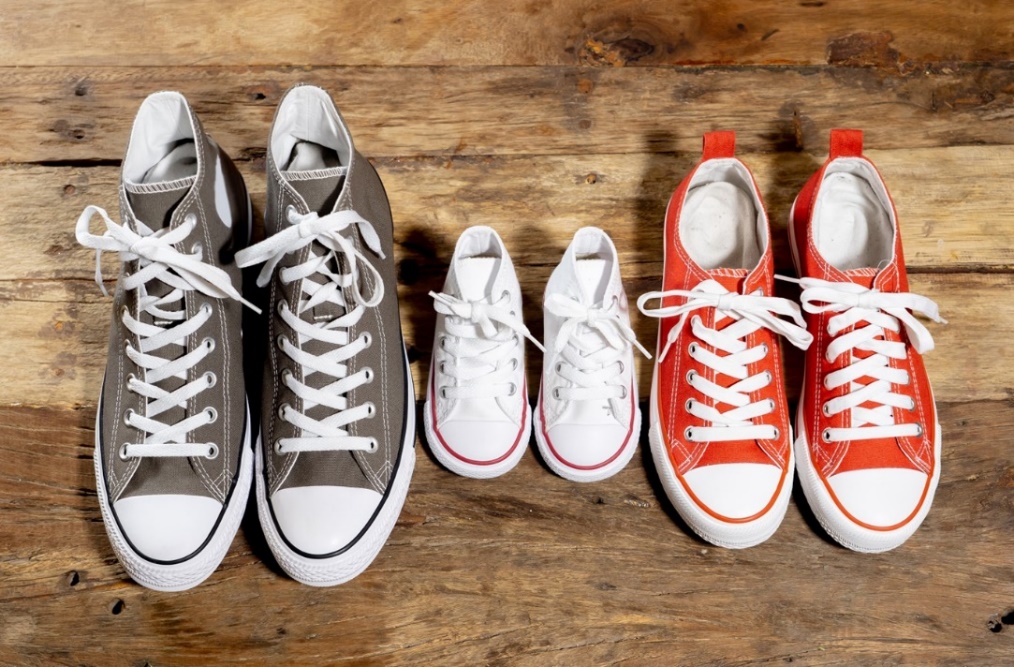 [Speaker Notes: First, ask pupils to draw a mind map with the word ‘family’ in the middle. Around the outside, ask them to write down (without conferring): 
 
Who or what they think of when they think of ’a family’. Pupils might mention the different people who can be part of a family (e.g., parents, children, brothers, sisters, grandparents, aunts, uncles, cousins, step-parents and step-siblings). They may also list different family forms (e.g., married parents, civil partners, cohabitants (mixed-sex and same-sex); single-parent families, blended families, adoptive families etc.).
What different family forms have in common. (Pupils might mention that at least some family members tend to live together; they provide love and support for one another; they provide financially for dependent members; they spend time together socially etc.).
What rights do married couples have? 
What rights do couples who live together have?
 
Note: Do not give further hints or tips, even if pupils ask questions. They should not share their ideas with classmates during the activity. This will allow you to see pupils’ beliefs and ideas before the lesson begins.
 
Circulate the room as pupils complete their mind maps to gauge what pupils know/think/feel/believe concerning the topic. After pupils have had three to four minutes or so to complete their mind maps, ask for all class feedback (using the suggested answers above to guide you). Ask pupils not to add anything else to their mind maps during class feedback and to put these to one side as they will return to them (and these two questions) at the end of the lesson. 
 
This exercise gets pupils to think about the various kinds of families and what they have in common before considering how the law views different family forms.]
Legally binding OR NON-qualifying ceremony?
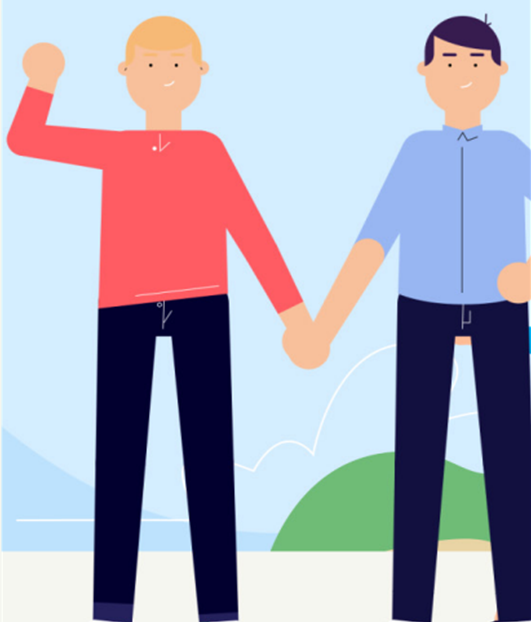 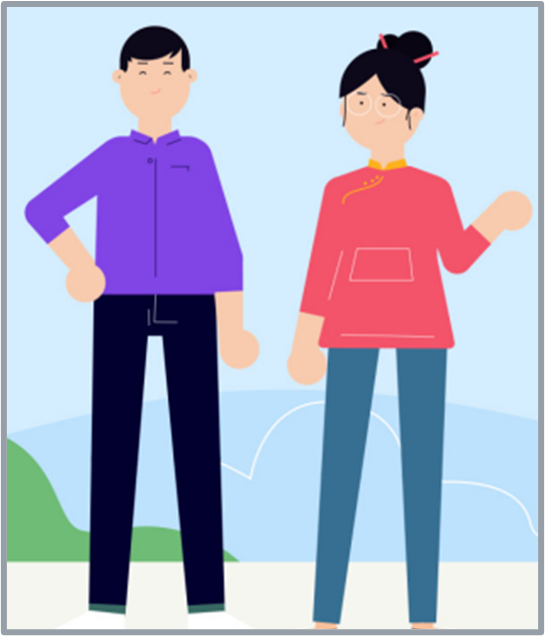 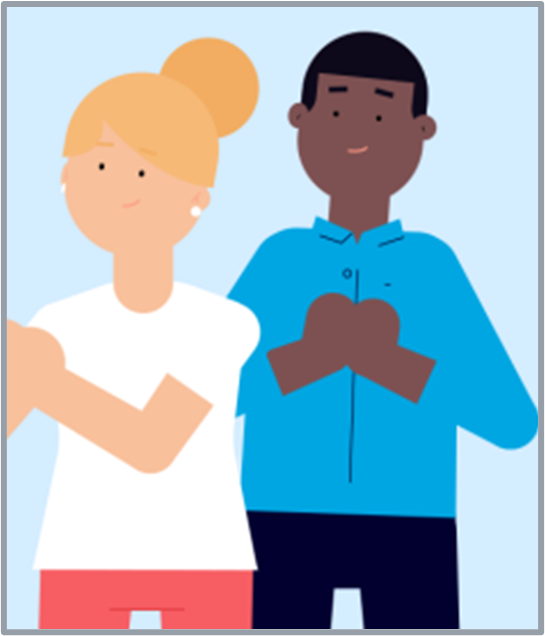 Legally binding
Non-Marriage
Valid Marriage
Valid Marriage
[Speaker Notes: To set up the odd one out exercise, explain to students that they will be introduced to three couples; John and Jake, Emad and Saira and Henry and Mary. Explain that two of the couples have had different forms of ceremonies and one of them has not had any form of ceremony to recognise their relationship. Some of those ceremonies will be legally binding ceremonies so will have legal effect in England and Wales and some will be non-qualifying ceremonies that have no legal effect in England and Wales. Explain that this can have implications both during the relationship and if it ends either by separation or death as the law treats these different forms of relationship very differently. Tell pupils that they will be exploring some of these differences over the course of this and the next lesson.]
Legally binding OR NON-qualifying ceremony? ODD ONE OUT
A.  John and Jake have a wedding ceremony in a marquee in their garden in England.
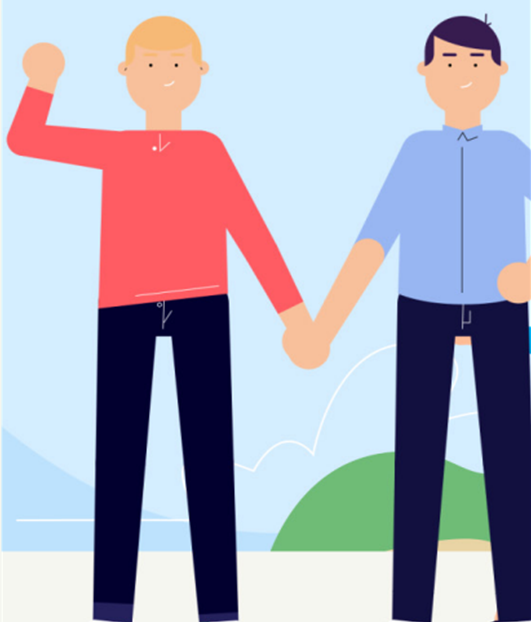 Non-qualifying ceremony
B.  John and Jake have a civil partnership ceremony in a register office in England.
Legally binding
C. John and Jake have a wedding ceremony in a register office in England.
Non-Marriage
Valid Marriage
Valid Marriage
Legally binding
[Speaker Notes: Odd one out: To gauge pupils’ knowledge about how the law views different family forms, take five minutes to ask the class to answer the three questions. To ensure that all participate, working individually without conferring, either ask pupils to write ‘A’, ‘B’ and ‘C’ on separate pieces of paper that they can hold up in response to each question or ask pupils to write down their answers before asking individual pupils to give their answer to a question.

In slideshow mode, each option appears and then, on a click, the validity of each ceremony is revealed to confirm that A is the odd one out. It is a non-qualifying ceremony i.e. not legally binding because although, from June 2021 civil weddings and civil partnerships can be held outdoors, the venue must be licensed – which John and Jake’s home won’t be. (The measure to allow outdoor ceremonies, initially temporary in response to the pandemic, was made permanent in March 2022.)

B and C emphasise that same-sex partners can opt to have a civil partnership or a marriage. When civil partnership was first introduced in 2006 it was available only to same-sex couples but from December 2019, mixed-sex couples can choose to have a civil partnership.]
Legal wedding OR non-Qualifying ceremony?          ODD ONE OUT
A. Emad and Saira have a ‘nikah’ ceremony in a mosque in England which is not a registered place of worship.
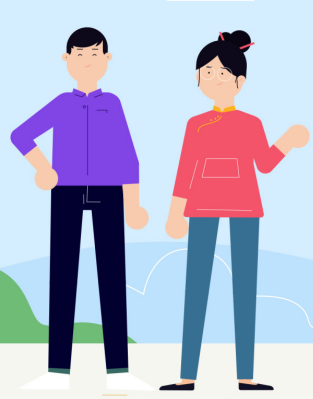 Non-qualifying ceremony
B.  After the nikah in A above, Emad and Saira have a civil wedding at a register office in England.
Legal wedding
C. Emad and Saira give notice and have a ‘nikah’ and civil wedding in a mosque in England which is a registered place of worship.
Non-Marriage
Valid Marriage
Valid Marriage
Legal wedding
[Speaker Notes: In slideshow mode, each option appears and then, on a click, the validity of each ceremony is revealed to confirm that A is the odd one out as it would be considered a non-qualifying ceremony, whereas the other two would be legal weddings. The nikah in A and B would be a non-qualifying ceremony. However, if (as many couples do) Emad and Saira either have a combined nikah and civil wedding at a mosque that is a registered place of worship i.e. a registered building, or a nikah followed by a civil wedding at a register office, the civil weddings in each case would be legally binding.]
Not LEGALLY recognised relationship OR  VALID MARRIAGE? ODD ONE OUT
A. Henry and Mary have a whirlwind romance and have a legal wedding three months after meeting.
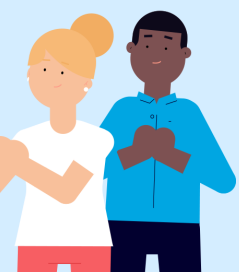 Valid marriage
B. Henry and Mary live together for 3 years then have a  commitment ceremony exchanging vows and rings.
Not legally recognised relationship
C. Henry and Mary live together for 10 years and have a daughter, Lily aged 2.
Non-Marriage
Valid Marriage
Valid Marriage
Not legally recognised relationship
[Speaker Notes: In slideshow mode, each option appears and then, on a click, the validity of each ceremony is revealed to confirm that A is the odd one out as it is the only relationship that is legally recognised.

Including the whirlwind marriage emphasises the arbitrary nature of the current rules. A couple married three months after meeting has a valid marriage with legal consequences, yet the members of a committed couple living together without marrying for 10 years who have a child together do not (as pupils will learn) acquire legal rights automatically.]
RULES ON FORMING LEGALLY BINDING RELATIONSHIPS
Rules on forming legally binding relationships:
 Civil partnership has been available for same-sex couples since 2006 and mixed-sex couples since 2019. Same-sex marriage has been available since 2014.
No religious content is allowed in a civil partnership ceremony.
 There are strict rules on where any relationship can be formalised.  Before June 2021 the ceremony could not take place outside, but now civil weddings and civil partnerships can take place outdoors provided the venue is licensed.  The changes in the rules apply to civil weddings and civil partnerships only, not to religious weddings. 
 There are also strict rules on how relationships can be formalised (e.g. the couple must give notice in person).
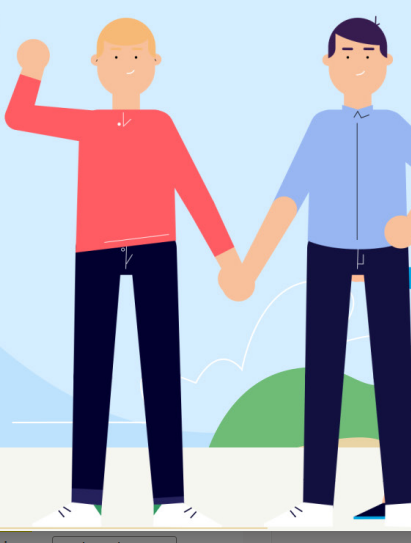 Non-Marriage
Valid Marriage
Valid Marriage
[Speaker Notes: Slides 16 to 22 consider in further detail the legal validity of these three different family forms discussed in the ‘odd one out’ exercise. 

To consolidate learning from this and the following six slides on the legal status of different family forms and to scaffold this part of the teaching, there is a ‘quick fire quiz’ on slide 23. To ensure that all pupils participate, either provide a handout for pupils to complete/refer back to if they need the information in future (a handout is at the end of the Teacher Guidance) or write the questions on the whiteboard at the start of the lesson. If using the handout, hand it out now and ask the pupils to write the answers on the handout/make a note of the answers as you go through the slides as you will be asking individual pupils to give their answers to a question later.

Run through the contents of the slide on the rules on forming legally binding relationships and check whether pupils have any questions. Point out that the changes on where relationships could be formalised after June 2021 apply to civil weddings and civil partnerships only but not to religious weddings (i.e. a marriage ceremony conducted by a religious community organisation that is recognised by the state because it complies with certain legal requirements.)]
Getting married
Working in pairs create two lists                                                                                                                                                                                                                               each with at least three reasons:

List 1 - why the law should decide where a wedding is held.
 List 2 - why couples should be free to marry wherever they choose.
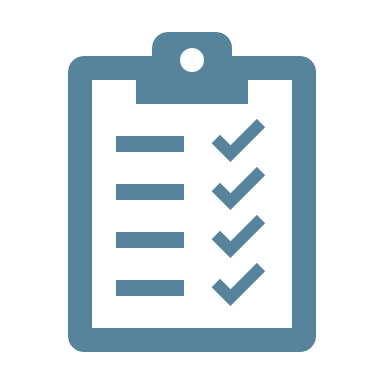 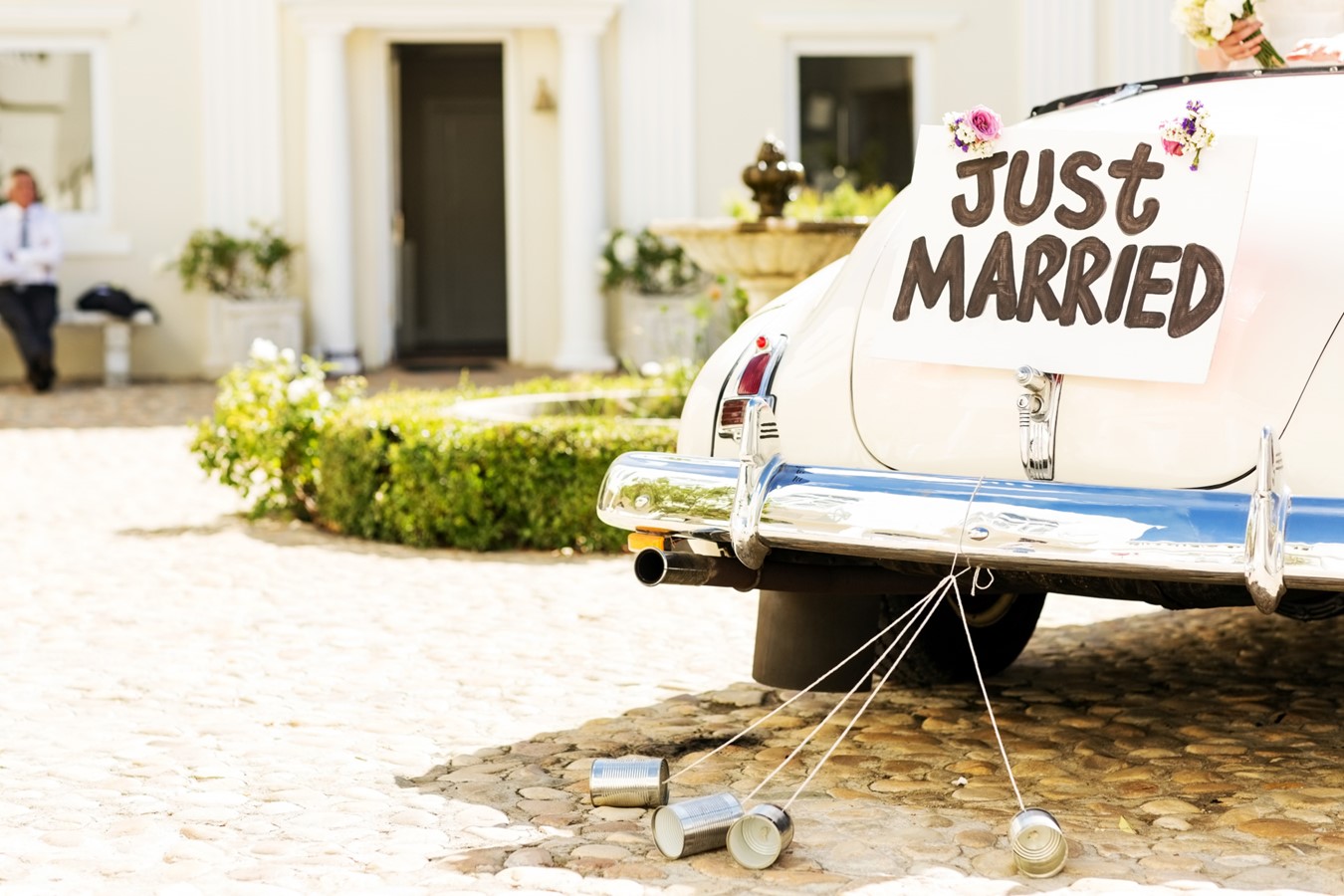 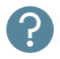 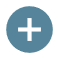 [Speaker Notes: Give pupils five minutes  to work in pairs to create two lists – noting down on one list at least three reasons why the Government should regulate where a marriage or civil partnership is held and on the other three reasons why couples should be free to marry wherever they choose. Then take three minutes to ask some of the pupils to feedback what they have put on the two lists. Remind pupils that in June 2021, the law changed to allow non-religious ceremonies to take place outdoors. This temporary measure was made permanent in March 2022.  In all cases, however, the venue must have a licence to perform the ceremony.

Alternatively, consider asking some pupils to present arguments for and some to present arguments against the regulation of venues from the front of the classroom, debate-style. The rest of the class should vote, with a show of hands, on whether they think that regulation should stay the same, be relaxed or be abolished to allow couples to marry wherever they choose.

Support activity: Consider suggesting that pupils list only one reason for and against regulating the place of marriage.
Extension activity: Consider asking pupils to write down and then share with the class their ideas for how weddings should be regulated. (For example, should couples be able to give notice online instead of in person? Should the venue be licensed, or should it be the person conducting the licensed ceremony? Should all ceremonies – including religious ones - be allowed to take place outdoors?)]
NIKAH ceremonies
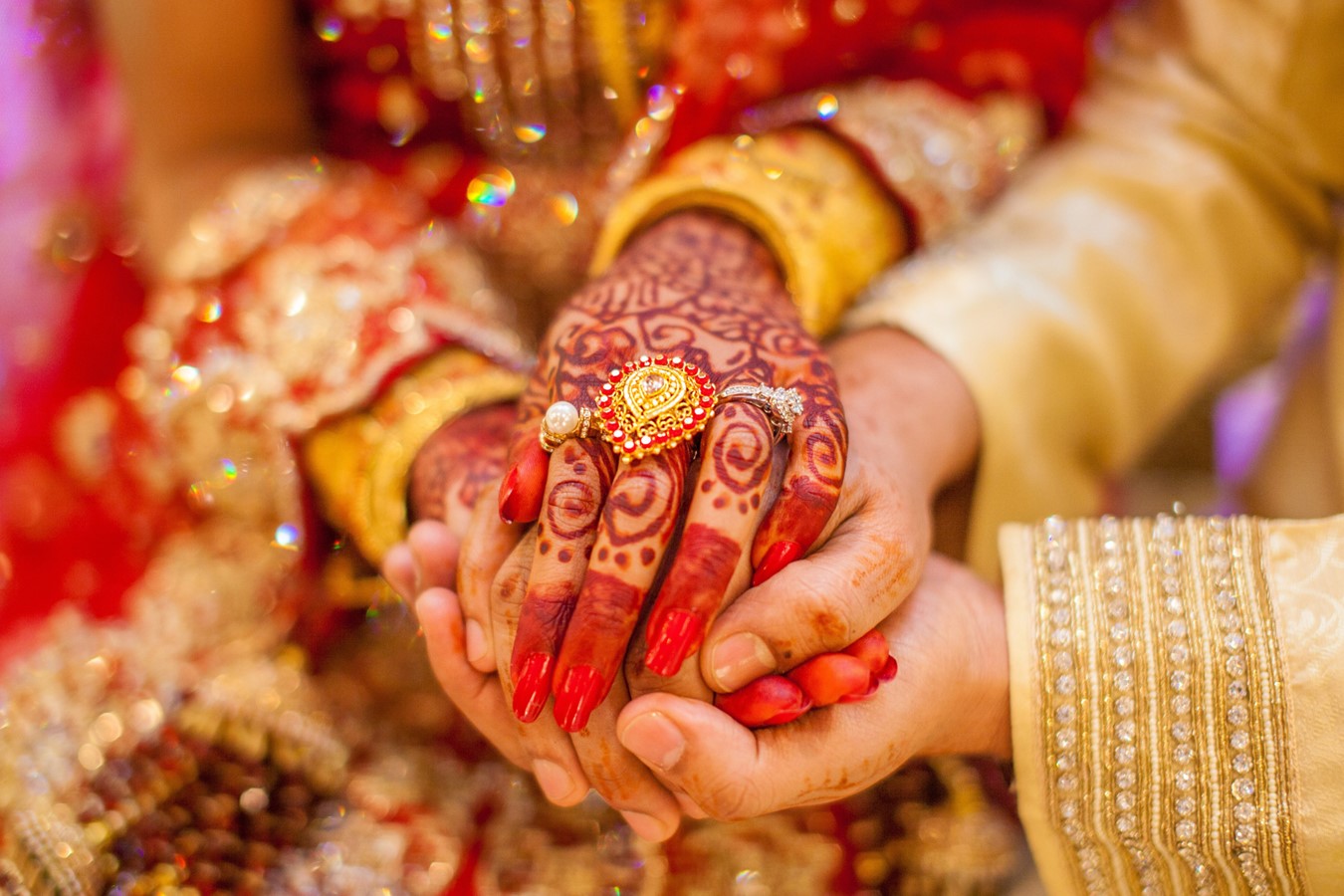 Nikah ceremonies:
 A nikah is a Islamic marriage ceremony. 
Some communities require it to be conducted in front of at least two witnesses. Often an imam performs it. 
 An imam is the Muslim leader of a community, and often head of the local mosque- the Islamic place of worship.
 There is an offer and an acceptance of marriage and many couples will sign an ‘Islamic Marriage Contract’. There is also a marriage gift provided by the husband to the wife called a ‘mahr’ or dowry.
Non-Marriage
Valid Marriage
Valid Marriage
[Speaker Notes: To set up the discussion on non-qualifying ceremonies and check the pupils’ knowledge in this area, run through the contents of the slide about the nikah ceremony – the Islamic religious ceremony. 

Stress that different religions have different customs in their marriage ceremonies which can be deeply meaningful to the couple. Here we concentrate on the nikah, the Islamic marriage ceremony, because Islam is the most widely practised religion in the UK after Christianity. In the 2011 census, 59.3% of respondents identified as Christian, 4.8 as Muslim and 1.5 as Hindu (25.1% identified as having no religion), see: https://www.ons.gov.uk/peoplepopulationandcommunity/culturalidentity/religion/articles/exploringreligioninenglandandwales/february2020#size-of-the-religious-populations Figure 1.]
non-QUALIFYING ceremonies
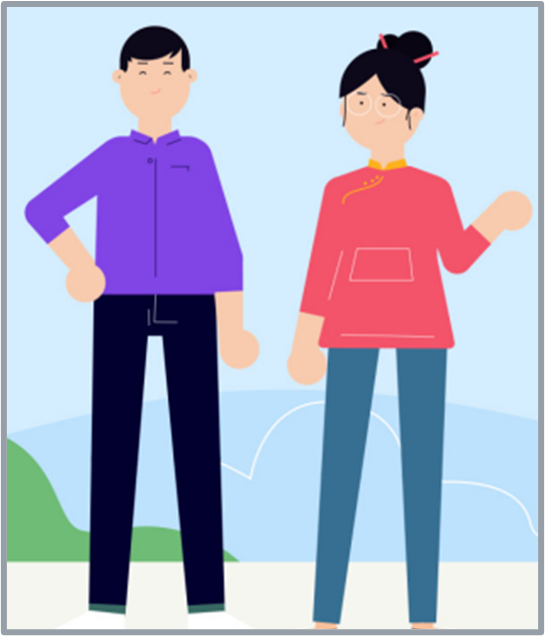 Non-qualifying ceremonies:
 A religious-only ceremony that takes place in England and Wales is not valid in law. There must be a legal wedding too. 
 The rules apply to any religious-only ceremonies but this can be a particular problem for Muslim couples in England and Wales as many are unaware that a ‘nikah’ ceremony alone does not have legal consequences.
A non-qualifying ceremony has the same legal effect as just living together.
Valid Marriage
Valid Marriage
[Speaker Notes: Run through the contents of the slide on the rules on non-qualifying ceremonies and check whether pupils have any questions. 

Explain to pupils that many mosques are also registered buildings so a couple can have their nikah ceremony and the legal wedding at the same time. If the mosque is not a registered building then the couple also need to have a legal wedding, often at a register office, to have the same rights and protections as couples who are legally married.

It is important to stress that having a non-qualifying ceremony does not detract from the marriage ceremony’s cultural and personal significance to the couple.]
Getting married - religious-only ceremony
Why might couples have a religious-only ceremony?
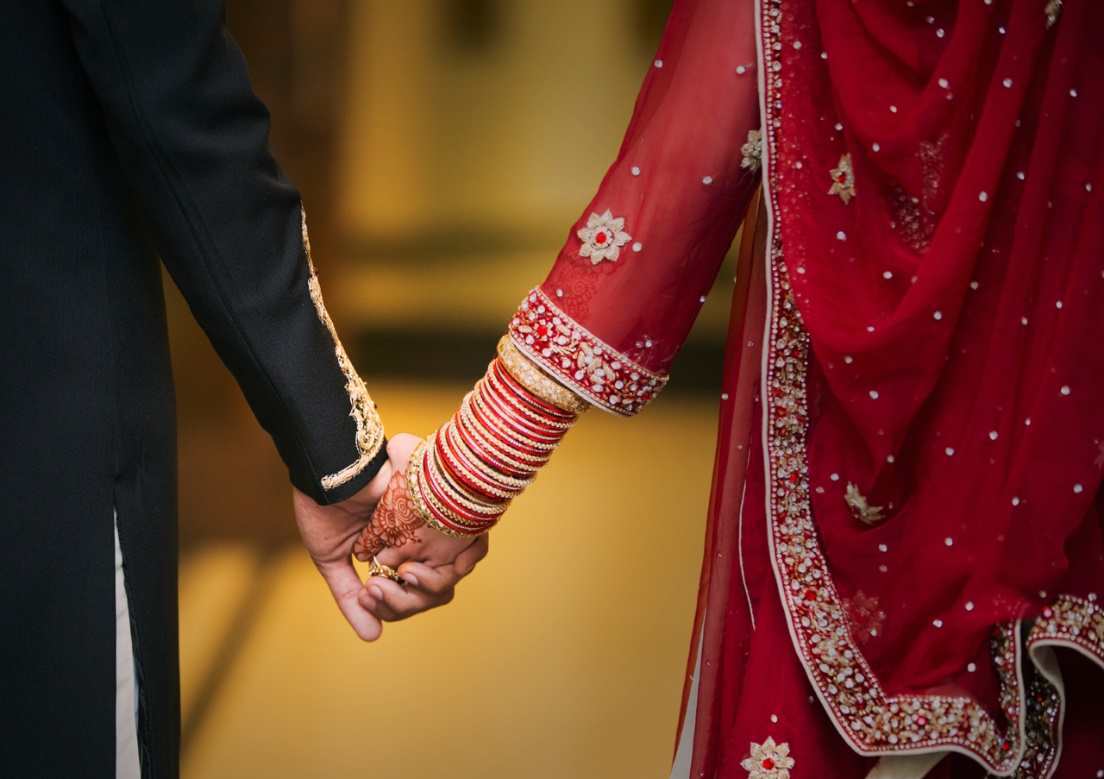 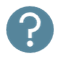 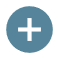 [Speaker Notes: Give pupils five minutes on their tables to discuss why they think couples might have a religious-only ceremony.

 Answers might include:
The couple may be unaware that a religious-only ceremony conducted in England and Wales is not legally binding.
One member of the couple may be aware that a religious-only ceremony is not legally binding, but they may decide that there are advantages to them, so do not tell the other person.
Both members of the couple may be aware that a religious ceremony is not legally binding but may be unconcerned about this because the religious only ceremony holds far more meaning to them than a civil wedding. They may also believe that the legal differences are of no consequence to them as they are convinced that they will not separate. [Around 45% of all marriages break down, but because of optimism bias (a person’s belief that an adverse event is less likely to happen to them), many people do not expect that they will separate.]
Both members of the couple may be aware that a religious-only ceremony is not legally binding, but one person is resistant to a civil wedding. 
 

Support activity: Consider suggesting some of the above reasons to the class. (For example, lack of awareness that a religious-only ceremony is not legally binding; a belief that they will not separate, so it is not important; one of them not wanting to go through the civil wedding]. Ask the pupils to say which they think is the most likely reason couples might have a religious-only ceremony. 

Extension activity: Consider asking pupils how the issue of couples being unaware of the lack of legal validity of a religious-only ceremony might be overcome. (Examples may include education in schools, colleges and universities; a public education campaign; a storyline in a soap opera; compulsory information given when couples enter a non-qualifying ceremony and information at touchpoints such as GP surgeries, places of worship etc.].]
the 'common law marriage myth'
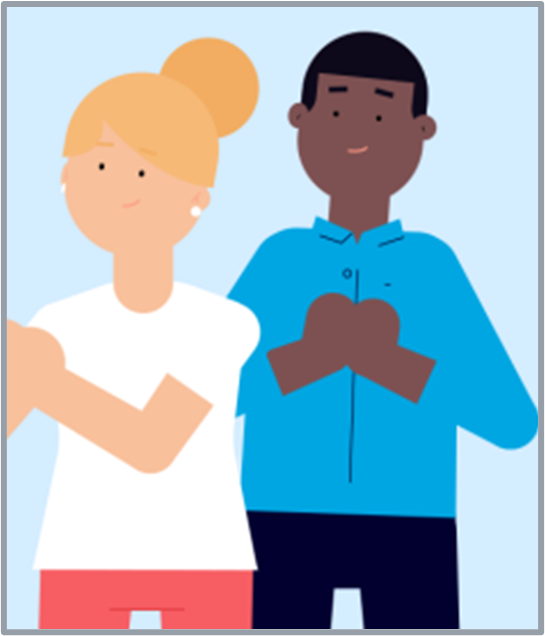 Cohabiting relationships
Forty-seven percent of individuals surveyed in 2018 as part of the national ‘British Social Attitudes Survey’ mistakenly believed that unmarried couples who live together for some time have a ‘common law marriage’ which gives them the same legal rights as married couples.
 This belief is referred to as the 'common law marriage myth'.
Belief in the myth dropped only 4% in more than a decade between 2006 and 2018.
Valid Marriage
Valid Marriage
Why might couples live together rather than get married?
[Speaker Notes: Run through the contents of the slide on the ‘common law marriage myth’ and check whether pupils have any questions. 

Ask pupils why couples might live together rather than get married. (In slideshow mode this question will appear on the slide on a click). Answers may include:
The cost of the wedding.
Optimism bias (believing that they will not be one of the couples who separate) may lead them to think there is no need to marry to secure rights. 
Belief in the 'common law marriage myth'– if one or both believe that they will have acquired rights, there may not seem to be any need to marry. 
Belief that the institution is outdated.

Others might not realise that their relationship is not legally binding because, for example, they believe that a religious-only ceremony entered into in England and Wales is legally binding – see previous slide.]
The common law marriage myth
Why does the belief in the 'common law marriage myth' matter?
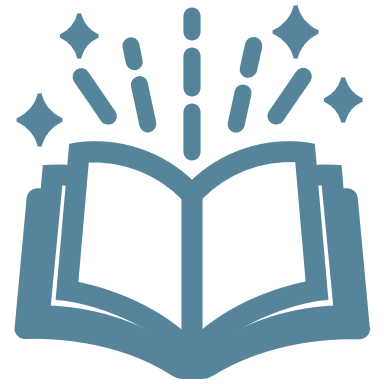 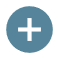 [Speaker Notes: Ask pupils why belief in the 'common law marriage myth' matters.

Answers may include: 

It means people are not making informed decisions about their relationships (see DfE Guidance on RSE para. 1.)
Belief in the myth is likely to mean that couples fail to take steps that may have given them better financial protection if the relationship was to break down or one of them was to die.

NB – It is important not to imply in any way that one relationship form is any better than another. However, they have different legal consequences on death or separation, as will be discussed in lesson 2. Ignorance of those differences may lead to inequalities and unforeseen outcomes in the way that the couple’s financial assets are divided on separation or death – which can adversely affect women.  

Explain to pupils that they will be exploring in lesson 2 the legal differences between married and unmarried relationships as relationships develop and couples, for example, buy a home or have a child, as well as on death or separation. 

Extension activity: Consider asking pupils to suggest reasons why the myth came about in the first place and why it persists: For example, it could have come about historically when there was less regulation around marriage. It may have persisted because it is an entrenched belief widely held amongst the public and media. People may assume that cohabitants will have rights because that seems to them to be fair.]
QUICK FIRE QUIZ
What is the name of the religious-only ceremony for Muslim couples? 
Does a ‘non-qualifying ceremony’ have legal consequences?
What is the ‘common law marriage myth’? 
According to the 2018 British social attitudes survey, what percentage of people surveyed believed in the ‘common law marriage myth’? 
Can couples choose to marry outside in England and Wales?
The nikah.
No
The mistaken belief that unmarried couples who live together for some time have a ‘common law marriage’ giving them the same legal rights as married couples.
Forty-seven percent.
Some can, from June 2021 civil weddings and civil partnerships, can take place outside.
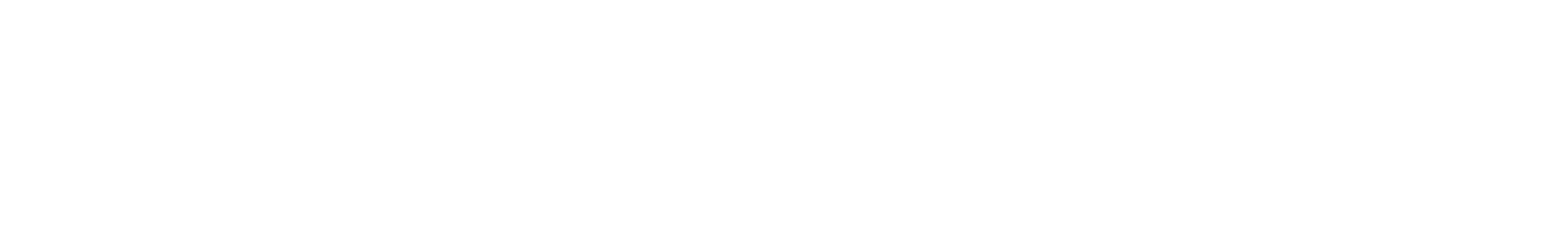 [Speaker Notes: Quick fire quiz: To consolidate learning from the lesson, take five minutes to ask the class to answer the five questions. To ensure that all participate, either provide a handout for pupils to complete/refer back to if they find they need the information in future (a handout is at the end of the Teacher Guidance), or ask pupils to write down their answers before asking individual pupils to give their answer to a question. As noted on slide 16, if using the handout, it should be handed out at the start of the discussion on forming legally valid relationships. 

In slideshow mode, each question in the left-hand box is followed by an answer in the right-hand box.]
ENDPOINT ASSESSMENT ACTIVITY
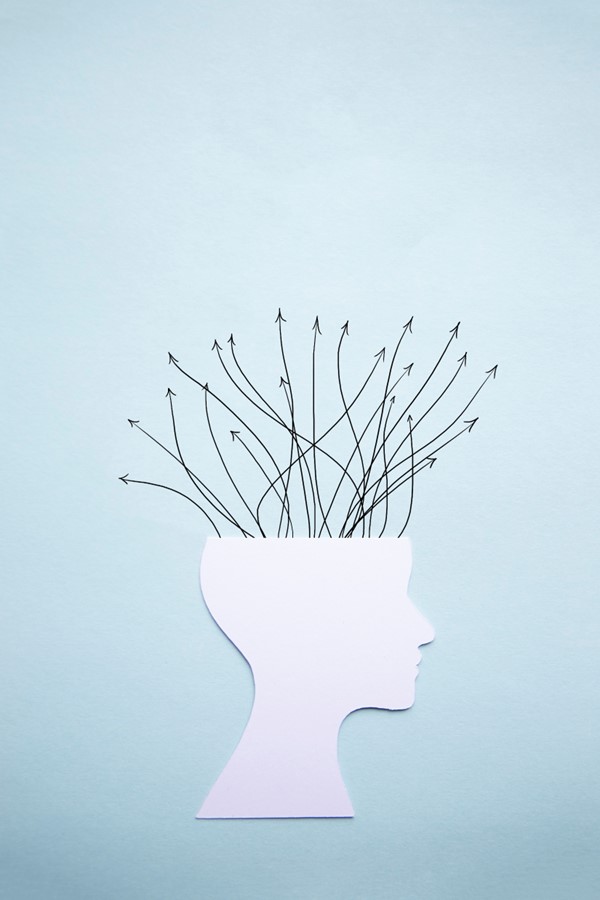 Return to the mind map you drew earlier and in a different colour add to your mind map by:
 Writing down any additional family forms that you have learned about today not on your original list.
 Indicating which of the couples you have included in family forms or types of relationships have legally binding status and which do not. 
 Explaining what ceremonies would be needed to ensure that couples have a legally binding status if this is something they wish to have.
[Speaker Notes: Ask the pupils to return to the mind map they drew earlier and, in a different colour, add to the mind map by:
Writing down any additional family forms or types of relationship that they have learned about today, not on their original list.
Indicating which of the couples included in their family forms or types of relationships have legally binding status and which do not.
Explaining what ceremonies would be needed to ensure that couples have a legally binding status if this is something they wish to have.
 
Pupils should now identify that cohabiting couples, or couples who have had a religious-only ceremony, or any other non-qualifying ceremony would not be legally binding. They should be able to explain that couples would need to have a civil wedding or civil partnership ceremony if they would like their relationship to be legally binding.]
HOMEWORK OR EXTENSION TASK
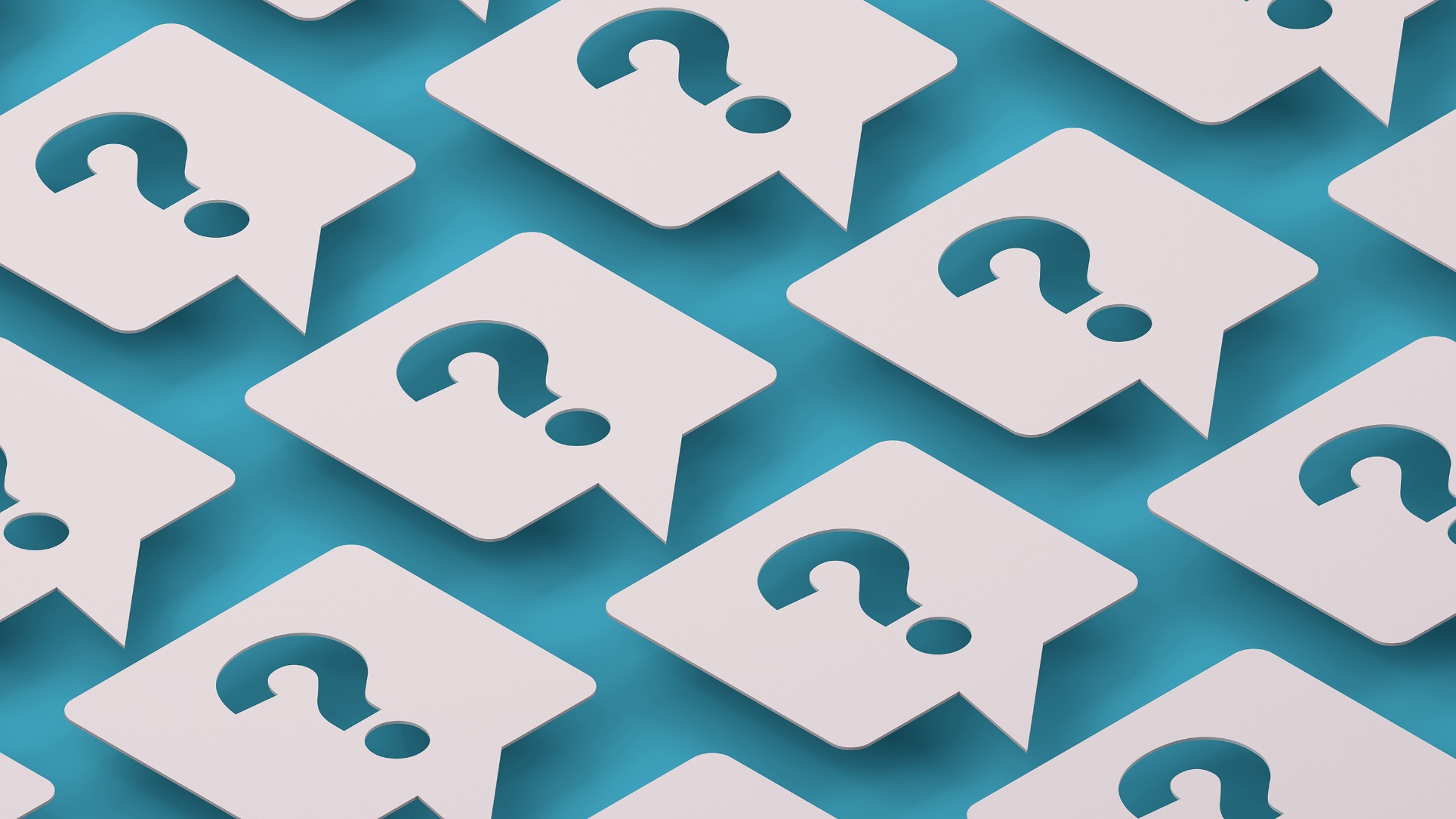 Before the next lesson:
 Do some research on the number of couples who are living together (cohabiting) in England and Wales. 
Come to the next lesson with the figure and your source.
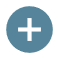 [Speaker Notes: Homework or extension task: In lesson 2, pupils will be considering the different legal rights of cohabitants compared to couples who are married or in a civil partnership. To put the scale of the issue into context, for homework or as an extension task, ask pupils to do some research on the number of couples who are in cohabiting relationships in England and Wales.

It is difficult to put an exact figure on the number of cohabiting couples in England and Wales, but estimates are between 3.4-3.6 million:

3.4 million couples, see: https://committees.parliament.uk/work/1196/the-rights-of-cohabiting-partners/news/154929/inquiry-launched-into-the-rights-of-cohabiting-partners-the-fastest-growing-family-type-in-england-and-wales%20England%20or%20Wales. 
 
3.5 million couples (in 2020), see:  https://commonslibrary.parliament.uk/research-briefings/sn03372/.

3.6 million couples (in 2021), see: https://www.ons.gov.uk/peoplepopulationandcommunity/birthsdeathsandmarriages/families/bulletins/familiesandhouseholds/2021#:~:text=The%20number%20of%20families%20that,same%20period%2C%20to%203.6%20million 

NB -  the reason that the question is restricted to England and Wales because the countries that make up the rest of the UK each have different legal systems.]
Further help and support
For further help and support in school contact: 
Your form teacher/ PSHE teacher
Your Head of Year
The pastoral support team

For further help and support outside of school: 
ChildLine: https://www.childline.org.uk
  Muslim Youth helpline: https://myh.org.uk/  
National Youth Advocacy Service: https://NYAS.net
Citizen’s Advice: https://www.citizensadvice.org.uk  
AdviceNow: https://www.advicenow.org.uk/
[Speaker Notes: Remind pupils whom they can talk to in school, e.g. teacher or head of year, or the pastoral support team (you may wish to personalise this slide with names of contact staff) or outside of school. 
 
ChildLine can assist if the child has problems in their home and family life.  

Muslim Youth helpline may be helpful given the culturally sensitive issues raised.
 
National Youth Advocacy Service (NYAS) provides a range of rights-based services for children and young people through a network of qualified advocates. Advocates ensure that the views of children and young people are listened to, particularly in decisions made about them. This may be helpful for any pupil whose parents have separated.
 
Citizen’s Advice and AdviceNow have lots of information on some of the issues the pupils have been discussing, such as cohabitants’ rights.]